Equilibrium Refinements
Lifei Sheng
2014/01/23
Outline
Motivation of equilibrium refinements

Introduce different ways to refine Nash equilibrium
    ▪ definition
    ▪ why useful/reasonable
    ▪ toy example
Why Equilibrium Refinements?
Nash Equilibrium: intersection of best responses

A little exercise:


Equilibrium refinements:
    ▪ games with multiple equilibria 
    ▪ consider additional criteria and select a subset of NEs in order to 
      make better prediction
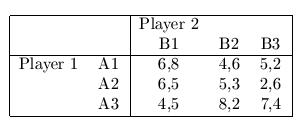 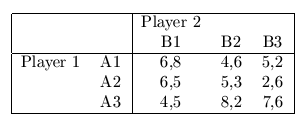 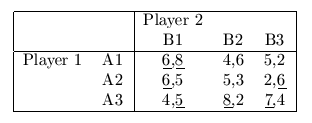 Pure-strategy NE?
Refinements with Simple Features
Disadvantage:
 May Not Exist!
Symmetric Nash Equilibrium
    ▪ symmetric game
 Pareto optimal Nash Equilibrium
    ▪ pre-game communication
 Strict Nash Equilibrium 
    ▪ Definition:  A strategy profile is a strict NE if every player’s strategy is a unique best 
      response to the other players’ strategies
    ▪ mixed-strategy NE is not strict; pure-strategy NE may or may not be strict
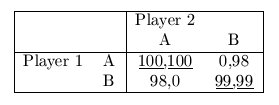 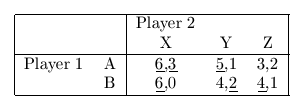 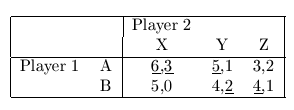 Equilibrium Refinements
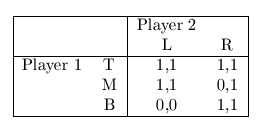 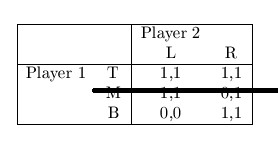 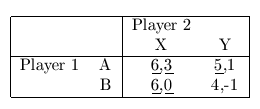 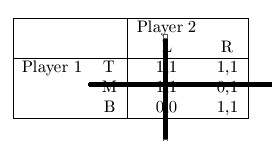 Equilibrium Refinements: Perfect Equilibrium
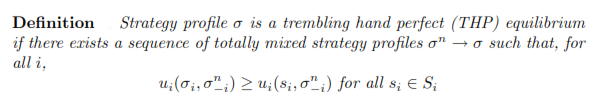 Perfect Equilibrium Example
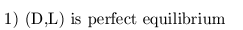 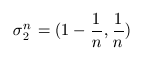 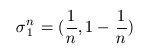 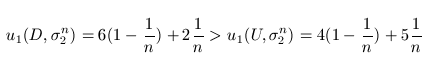 when n is large enough
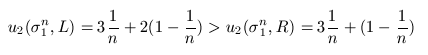 Perfect Equilibrium Example
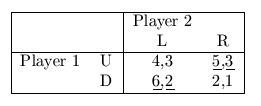 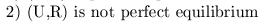 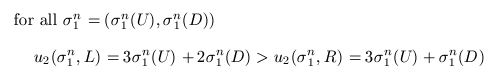 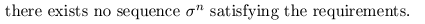 Equilibrium Refinements: Proper Equilibrium
Proper Equilibrium
      ▪ motivated by perfect equilibrium
      ▪ a player is more likely to tremble in directions that are least 
         harmful to him





       ▪ difficult to verify
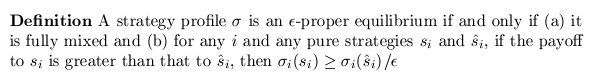 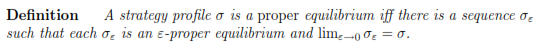 Conclusion
This talk introduced several equilibrium refinements
   ▪ symmetric NE, Pareto optimal NE, strict NE
   ▪ admissibility and iterated admissibility
   ▪ perfect equilibrium and proper equilibrium 
Additional Comments
    ▪ no ideal refinements
    ▪ relationship between these refinements is complicated
    ▪ other equilibrium refinements in extensive-form game
Reference
Govindan, Srihari and Wilson, Robert, Refinements of Nash Equilibrium (2005). Available at SSRN: http://ssrn.com/abstract=772081 or http://dx.doi.org/10.2139/ssrn.772081
Refinements of Nash Equilibrium, John Nachbar (2011), lecture note
Refinements of the Nash Equilibrium Concept, R. Myerson, in Y. Varoufakis: Game Theory: Critical Concepts in the Social Sciences. London and New York: Routledge, 2001, pp. 159-66
"Nash Equilibrium", "Trembling Hand Perfect Equilibrium", "Proper Equilibrium", Wikipedia, http://en.wikipedia.org/wiki/Nash_equilibrium (/Trembling_hand_perfect_equilibrium/ Proper_equilibrium)
Admissibility in Games, Adam Brandenburger, Amanda Friedenberg, H.Jerome Keisler, (2007)
Iterated Admissibility as Solution Concept in Game Theory, Mario Gilli, Journal of Economic Literature
A Relation bewteen Perfect Equilibria in Extensive Form Games and Proper Equilibria in Normal Form Games, E.van Demme, Delft, International Journal of Game Theory, Vol 13, Issue 1, Page 1-13
Trembling Hand Prefect Equilibrium, lecture note http://dept.econ.yorku.ca/~sam/6100/slides/8c.pdf
Thank You